C4182Biochemie II
12-Základy funkční biochemie

FRVŠ 1647/2012
Petr Zbořil
4/29/2013
1
Obsah
Základy funkční biochemie. 
Typické pochody a zvláštnosti metabolizmu orgánů.
Hranice s fyziologií.
Petr Zbořil
4/29/2013
2
Biochemie orgánů
Organizmus jako celek
Popis biochemických pochodů obecně – úroveň buňky 
Zvláštnosti různých organizmů – zde hlavně člověk
Specializované části
Organizmus jako komplikovaný systém
Specializované části – orgány (tkáně, buňky – jeden orgán i více typů) 
Charakteristické pochody a funkce
Speciální endokrinní a parakrinní dráhy
Kooperace, integrace, regulace
Efektivita metabolizmu
Zajišťování potřebných funkcí
Charakteristické hormony
Petr Zbořil
4/29/2013
3
Biochemie orgánů
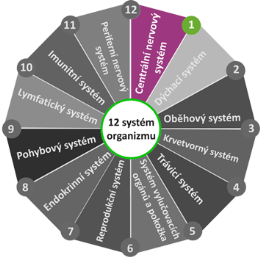 Hlavní systémy
Funkční jednotky
 a orgány
Játra
Ledviny
Svaly
Krev a lymfa 
Nervová tkáň
Oporný systém
Trávicí trakt
Tuková tkáň
Kompletní výčet širší, podrobnější
Buňky orgánů nejsou uniformní, metabolické odlišnosti
Vybrané příklady
Odkazy na pochody zahrnuté v prezentované látce
Petr Zbořil
4/29/2013
4
Biochemie jater
Největší tělesný orgán
Metabolicky nejaktivnější orgán
Různé části (laloky), metabolické odlišnosti – hepatocyty i jiné 
Zdraví a nemoc 
Hlavní metabolické role
Glykolýza
TCA
Pentosafosfátová dráha, interkonverze monosacharidů
Syntéza neesenciálních aminokyselin a močoviny
Syntéza bílkovin – plasmové (srážecí faktory)
Glukoneogenesa, produkce glykogenu a krevní glukosy
Katabolismus AK, produkce močoviny
Syntéza a odbourání hemu – krvetvorba (embryo x ev. v dospělosti)
Syntéza lipidů, lipoproteinů, ketogeneze
Detoxikace xenobiotik
Syntéza cholesterolu a žlučových kyselin
Footer Text
4/29/2013
5
Biochemie jater
Kooperace s jinými orgány
Zpracování laktátu produkovaného svaly – Coriho cyklus (Biochemie I)
Produkce močoviny – játra
Odpadní dusík ze svalů – alaninový cyklus
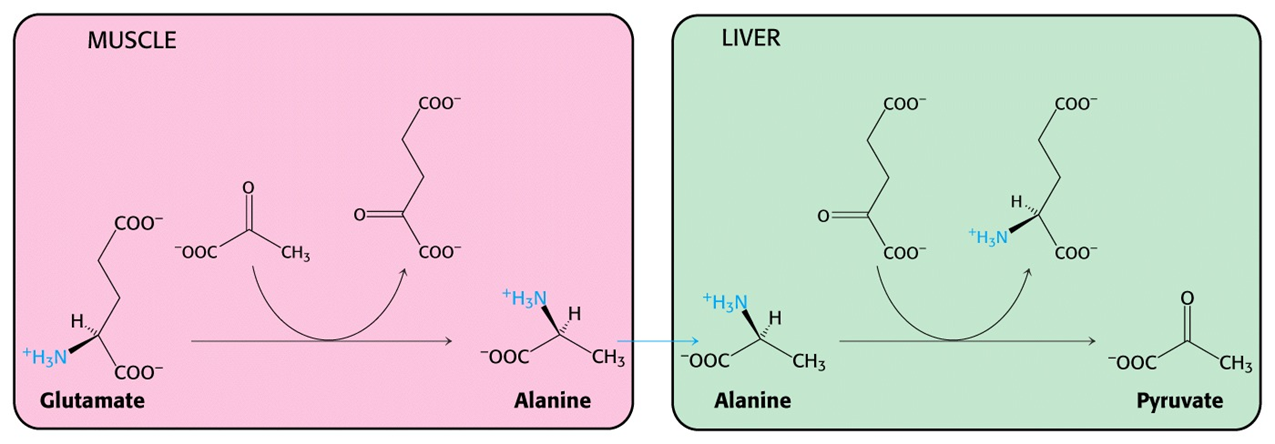 Footer Text
4/29/2013
6
Biochemie svalů
Typy svalů – liší se morfologicky a metabolicky
Příčně pruhované – kosterní 
Příčně pruhované – srdeční
Hladké 
Metabolická charakteristika
Významný spotřebitel energetických zdrojů
Udržování fosforylačního potenciálu - kreatinfosfát
V klidu hlavně lipidy, při zátěži sacharidy – glukosa
Nejdůležitější inzulin-senzitivní tkáně
Produkuje metabolity dále zpracovávané játry (laktát, AK)
Významné pochody - energetické
Glykolýza – podíl podle podmínek 
Oxidační fosforylace (u pruhovaných)
Degradace AK – zdroj energie
Footer Text
4/29/2013
7
Biochemie tukové tkáně
Charakteristika
Ukládání energetických hlavních rezerv
Regulace příjmu potravy a zásobování organizmu
Termogeneze 
Významné metabolické pochody
Syntéza MK a ukládání tuků – inzulin 
Hydrolýza tuků, uvolňování MK – glukagon, adrenalin
Hormonální aktivita – leptin, adiponektin
Footer Text
4/29/2013
8
Termogeneze
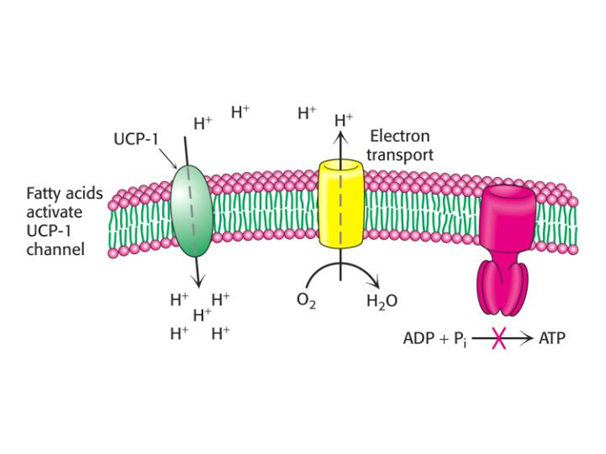 Rozpojovací protein
Mláďata, hibernanti
Hnědá tuková tkáň – mitochondrie 
Hormonálně řízeno
Footer Text
4/29/2013
9
Biochemie ledvin
Charakteristika
Detoxikace organizmu
Vylučování odpadních a toxických látek
Hlavní metabolické pochody
Glukoneogeneza 
Metabolismus Glu a Gln
Část syntézy vitaminu D – 2,3-dihydroxycholekalciferol
Membránový transport, ultrafiltrace, resorpce
Oxidační fosforylace 
Endokrinní aktivita – renin, erytropoetin
Footer Text
4/29/2013
10
DĚkuji za pozornost
Footer Text
4/29/2013
11